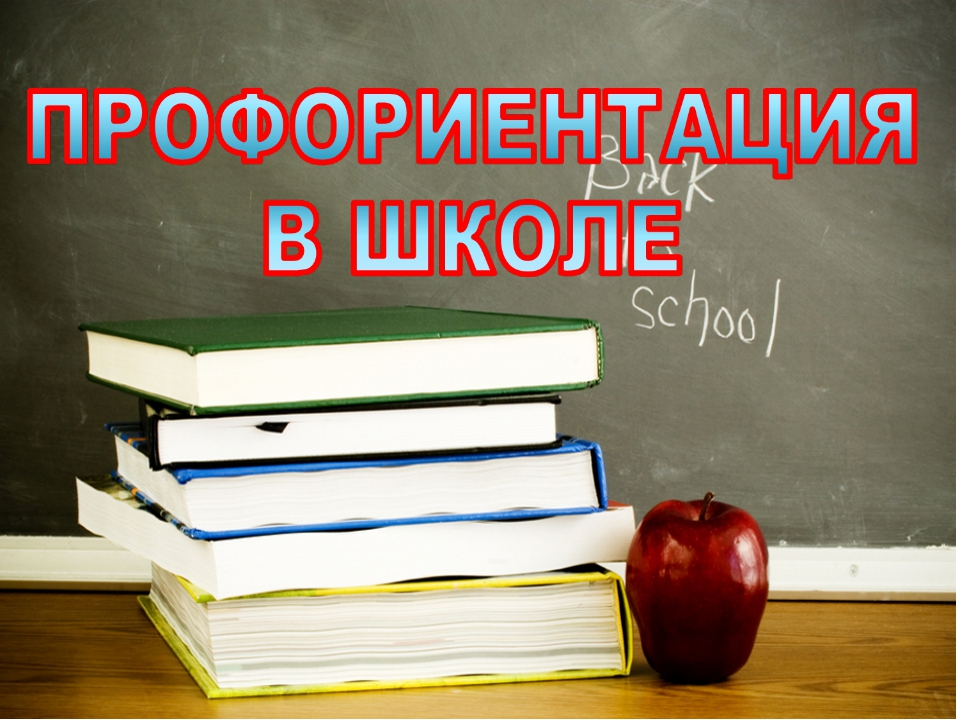 ВЫБОР ПРОФЕССИИ- сложный и ответственный шаг в жизни каждого человека. От продуманного выбора профессии во многом зависит будущая судьба. Правильно выбрать профессию – значит найти свое место в жизни.
УЧЕБНЫЕ ЗАВЕДЕНИЯ И СПЕЦИАЛЬНОСТИ
Карагандинский высший колледж «Bolashaq»
Карагандинский высший колледж «Bolashaq» создан в 2000 году.
В колледже оказывается поддержка талантливым и способным студентам. Для реализации их творческих и интеллектуальных способностей действуют кружки:
-вокальный
-танцевальный
-кружок домбры
-клуб КВН
-проектный кружок «IT CLUB»
-поэтический клуб «Серпін»
-робототехника
-факультативы на всех специальностях
В спортивном комплексе «Батыр» для студентов работают бесплатные секции по волейболу, футболу, баскетболу, теннису, тоғыз құмалақ,       
                                             шахматам, шашкам.
                                        Есть общежитие.
Контакты колледжа:
г. Караганда , ул. Муканова, 30
+7 (7212) 33‒90‒39
kkao_bolashak@mail.ru
http://www.kkaobolashak.kz
Специальности:
-Вычислительная техника и программное обеспечение 
-Монтажник связи-кабельщик
-Дошкольное воспитание и обучение
-Воспитатель дошкольных организаций
-Начальное образование
-Учитель начального образования со знанием английского языка
-Учитель иностранного языка
-Физическая культура и спорт
-Социальная работа
-Учёт и аудит
Карагандинский банковский колледж им. Ж.К.Букенова
Карагандинский банковский колледж имени Ж.К.Букенова оказывает услуги в сфере технического, профессионального, послесреднего образования, осуществляя подготовку специалистов с образованием на базе 9 и 11 классов средней школы. По окончании обучения выпускнику выдается диплом государственного образца.
Есть общежитие.
Контакты колледжа:
г. Караганда , ул. Муканова, 3
+7 (7212) 77‒01‒78
priem_kfi@mail.ru
http://www.karbc.kz
Специальности:
-Делопроизводство и архивоведение
 -Информационные системы
-Менеджмент
-Организация обслуживания гостиничных хозяйств
-Оценка
-Пожарная безопасность
-Правоведение
-Социальная работа
-Учёт и аудит
-Экология и природоохранная деятельность
Карагандинский гуманитарный колледж
Карагандинский гуманитарный колледж оказывает услуги в сфере технического, профессионального, послесреднего образования, осуществляя подготовку специалистов с образованием на базе 9 и 11 классов средней школы. По окончании обучения выпускнику выдается диплом государственного образца.
Есть общежитие.
Контакты колледжа:
г. Караганда , пр. Нұрсұлтан Назарбаев, 22
+7 (7212) 56‒12‒70
http://kgk.kz
[Speaker Notes: Контакты колледжа:
г. Караганда , пр. Нұрсұлтан Назарбаев, 22
+7 (7212) 56‒12‒70
http://kgk.kz]
Специальности:
-Дизайнер
-Воспитатель дошкольных организаций
-Учитель начального образования
-Учитель казахского языка и литературы
-Учитель иностранного языка
-Учитель художественного труда
-Учитель физической культуры
Карагандинский технико-строительный колледж
Карагандинский технико-строительный колледж оказывает услуги в сфере технического, профессионального, послесреднего образования, осуществляя подготовку специалистов с образованием на базе 9 и 11 классов средней школы. По окончании обучения выпускнику выдается диплом государственного образца.
Есть общежитие.
Контакты колледжа:
г. Караганда , ул. Кирпичная, 8а
+7 (7212) 44‒12‒62
Специальности:
-Декоративно-прикладное искусство и народные промыслы
Дизайн интерьера, реставрация, реконструкция гражданских зданий 
-Мебельное производство
-Сварочное дело 
-Строительство и эксплуатация зданий и сооружений
-Техническая эксплуатация дорожно-строительных машин
-Электрическое и электромеханическое оборудование
-Энергоаудит
Многопрофильный гуманитарно-технический колледж

Многопрофильный гуманитарно-технический колледж оказывает услуги в сфере технического, профессионального, послесреднего образования, осуществляя подготовку специалистов с образованием на базе 9 и 11 классов средней школы. По окончании обучения выпускнику выдается диплом государственного образца.
Есть общежитие.
Контакты колледжа:
г. Караганда , пр. Бухар-Жырау, 12
+7 (7212) 41‒17‒79
hitman_87@bk.ru
http://www.mgtk.kz/
Специальности:
-Архитектура 
-Вычислительная техника и программное обеспечение
-Дизайн
-Дошкольное воспитание и обучение
-Начальное образование 
-Основное среднее образование
-Правоведение
-Театрально-декоративное искусство
-Физическая культура и спорт
-Финансы
Современный многопрофильный колледж
Современный многопрофильный колледж оказывает услуги в сфере технического, профессионального, послесреднего образования, осуществляя подготовку специалистов с образованием на базе 9 и 11 классов средней школы. По окончании обучения выпускнику выдается диплом государственного образца.
Контакты колледжа:
г. Караганда , ул. Лободы, 40
+7 (7212) 56‒10‒05
epk_2008@mail.ru
http://smk-college.kz
Специальности:
-Вычислительная техника и программное обеспечение
-Делопроизводство и архивоведение
-Дошкольное воспитание и обучение
-Информационные системы 
-Основное среднее образование 
-Правоведение
-Строительство и эксплуатация зданий и сооружений
-Техническое обслуживание, ремонт и эксплуатация автомобильного транспорта 
-Технология переработки нефти и газа 
-Учёт и аудит
Темиртауский индустриально-технологический колледж
Темиртауский индустриально-технологический колледж оказывает услуги в сфере технического, профессионального, послесреднего образования, осуществляя подготовку специалистов с образованием на базе 9 и 11 классов средней школы. По окончании обучения выпускнику выдается диплом государственного образца.
Контакты колледжа:
г. Темиртау , ул. Димитрова, 1
+7 (7213) 98‒19‒70
itktemirtau@mail.ru
https://itktemirtau.kz
Специальности:
-Сварочное дело
-Строительство и эксплуатация зданий и сооружений
-Техническая эксплуатация дорожно-строительных машин
-Техническое обслуживание, ремонт и эксплуатация автомобильного транспорта
-Швейное производство и моделирование одежды
Темиртауский технологический колледж
Темиртауский технологический колледж оказывает услуги в сфере технического, профессионального, послесреднего образования, осуществляя подготовку специалистов с образованием на базе 9 и 11 классов средней школы. По окончании обучения выпускнику выдается диплом государственного образца.
Контакты колледжа:
г. Темиртау , пр. Строителей, 28
+7 (7213) 98-05-58
cdt-temirtau@mail.ru
http://ttcollege.ulcraft.com/
Специальности:
-Дошкольное воспитание и обучение
-Информационные системы
-Организация перевозок и управление движением на транспорте
-Переводческое дело
-Правоведение
-Финансы 
-Экология и природоохранная деятельность